March 2016
LP WUR Wake-up Packet Identity Considerations
Date: YYYY-MM-DD
Authors:
Slide 1
Frank Hsu, MediaTek Inc.
March 2016
Background
In [1], low-power wake-up receiver (LP-WUR) drew a lot of attentions and received strong support in the straw poll 
With LP-WUR, it is possible to achieve low-power consumption and low-latency at the same time
In this presentation, wake-up receiver requirements and wake-up packet identity design considerations are discussed
Slide 2
Frank Hsu, MediaTek Inc.
March 2016
LP WUR Basics [1]
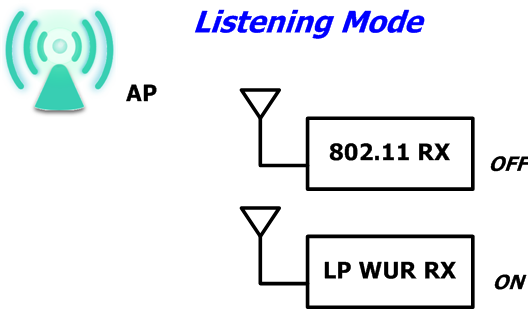 At the station,  two receivers exist
802.11 receiver
LP-WUR with very low power consumption
At listening mode, only LP-WUR is ON, and the 802.11 receiver is OFF
The power consumption is very low 
When AP needs to communicate with the STA,
a wake-up packet is sent first to wake up the STA’s 802.11 receiver 
Then, data packets in 802.11 format are sent to the STA
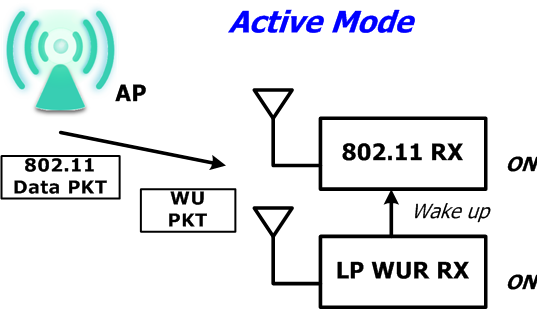 Slide 3
Frank Hsu, MediaTek Inc.
March 2016
Wake-up Receiver Requirements
Low power consumption is the must
Simple modulation
OOK and FSK are used in the literature [2, 3]
Complicated FEC is NOT preferred
Required to reduce unnecessary PHY/MAC processing
Wake-up packet format design is the key
Wake-up packet needs to carry STA specific identify  allowing AP to wake up a specific STA
Slide 4
Frank Hsu, MediaTek Inc.
March 2016
General Receiver Baseband Processing
Consider a general PHY packet with preamble, SIG, and data
Preamble 
RX activities: AGC, packet detection, timing/frequency estimation
Active hardware: preamble processing
SIG
RX activities: Decoding packet information 
Active hardware: PHY core
Data
RX activities: Decoding MPDU data, upper layer information
Active hardware: PHY core and MAC
For wake-up packets, where to put the identify?
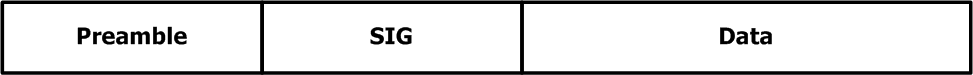 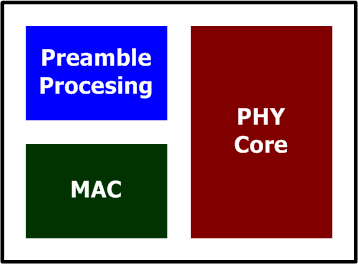 Slide 5
Frank Hsu, MediaTek Inc.
March 2016
Put Identify in Data/SIG
Wake-up packet needs limited size of data. SIG and data may be combined  
Benefit
High identify design flexibility
Low false alarm rate with FEC
Drawback & concern
Decoding complexity
Power consumption
All LRLP STAs need processing the whole wake-up packet
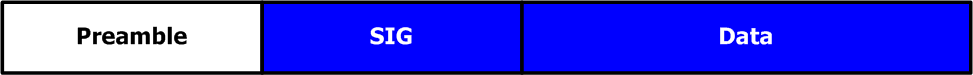 Slide 6
Frank Hsu, MediaTek Inc.
March 2016
Put Identify in Preamble
Benefits
Easy to decode
Low power consumption
Only target LRLP STA needs processing the whole wake-up packet
Drawback & concern
Limited size of identity pool
Low identity design flexibility 
False alarm
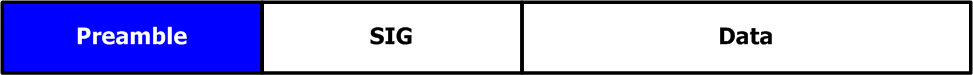 Slide 7
Frank Hsu, MediaTek Inc.
March 2016
Summary
We present wake-up receiver requirements and pros/cons analysis of identity design in wake-up packets
Slide 8
Frank Hsu, MediaTek Inc.
March 2016
References
IEEE 802.11-16/0027r0 LP-WUR (Low-Power Wake-Up Receiver): Enabling Low-Power and Low-Latency Capability for 802.11
“A 780–950 MHz, 64–146 μW Power-Scalable Synchronized-Switching OOK Receiver for Wireless Event-Driven Applications”, Huang et al., JSSC, May 2014
“High sensitivity wake-up radio using spreading codes: design, evaluation, and applications”, Shih et al., EURASIP Journal on Wireless Communications and Networking 2011
Slide 9
Frank Hsu, MediaTek Inc.